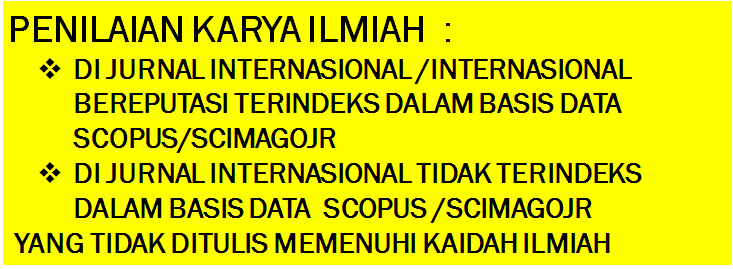 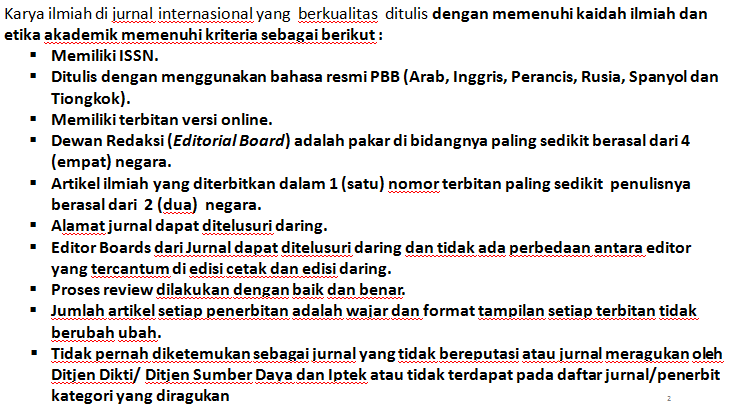 2
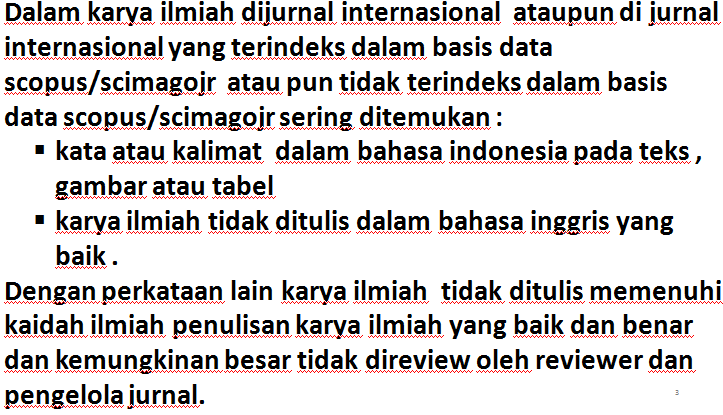 3
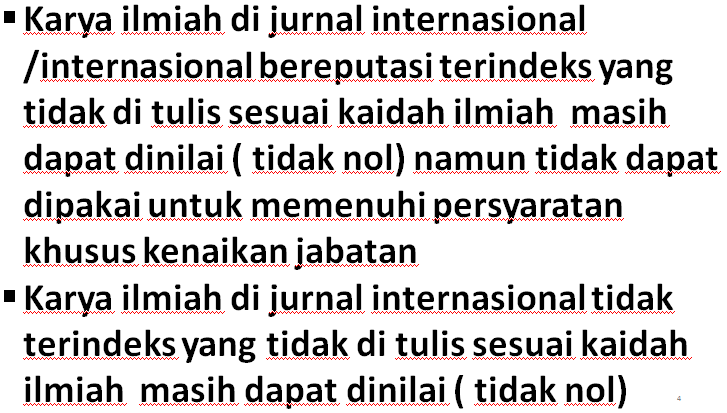 4
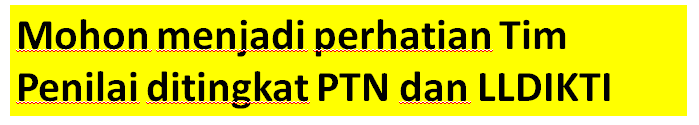 5